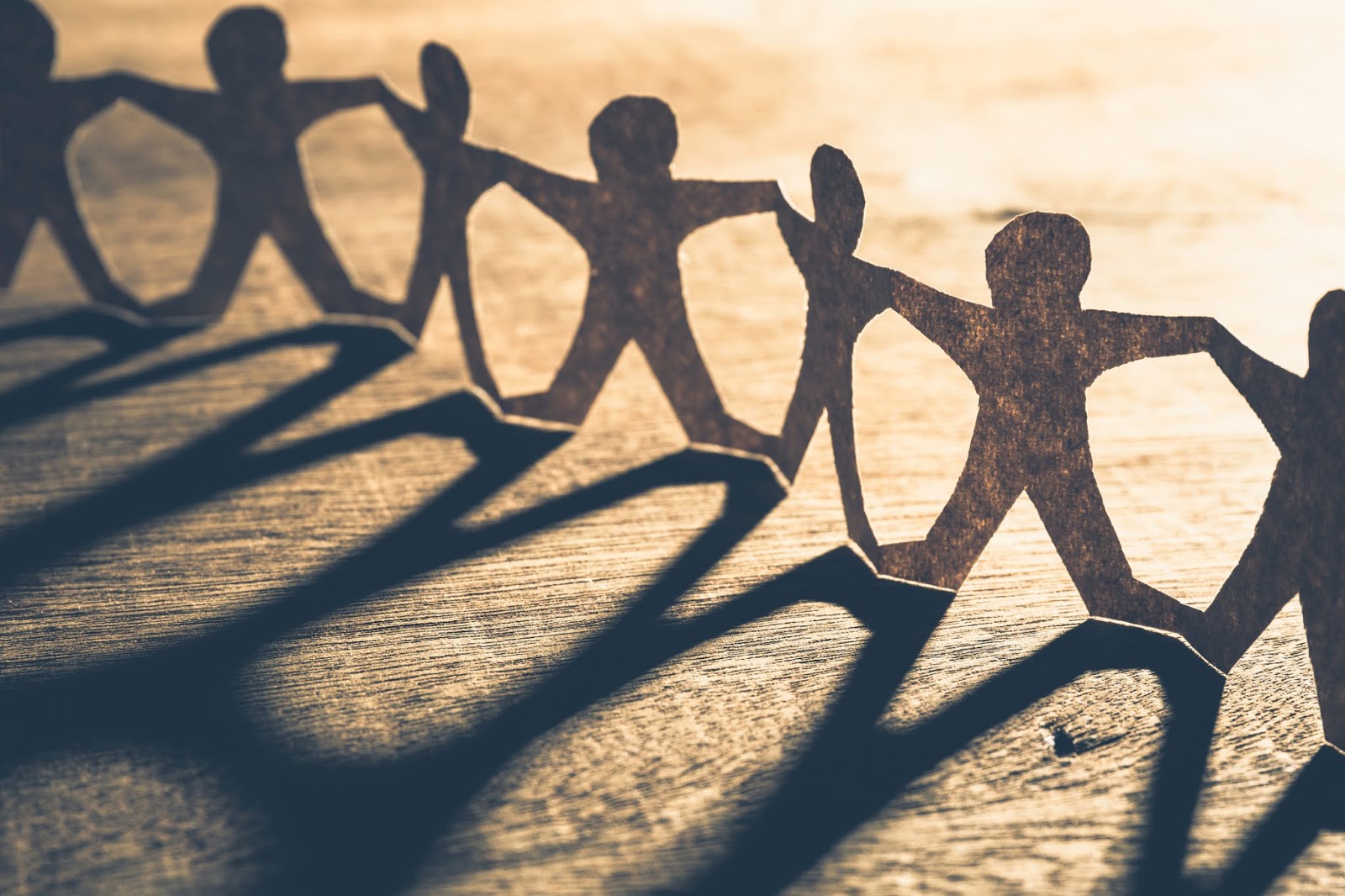 PERSONAL EVANGELISM
Lesson 11: What Must I Do To Be Saved?
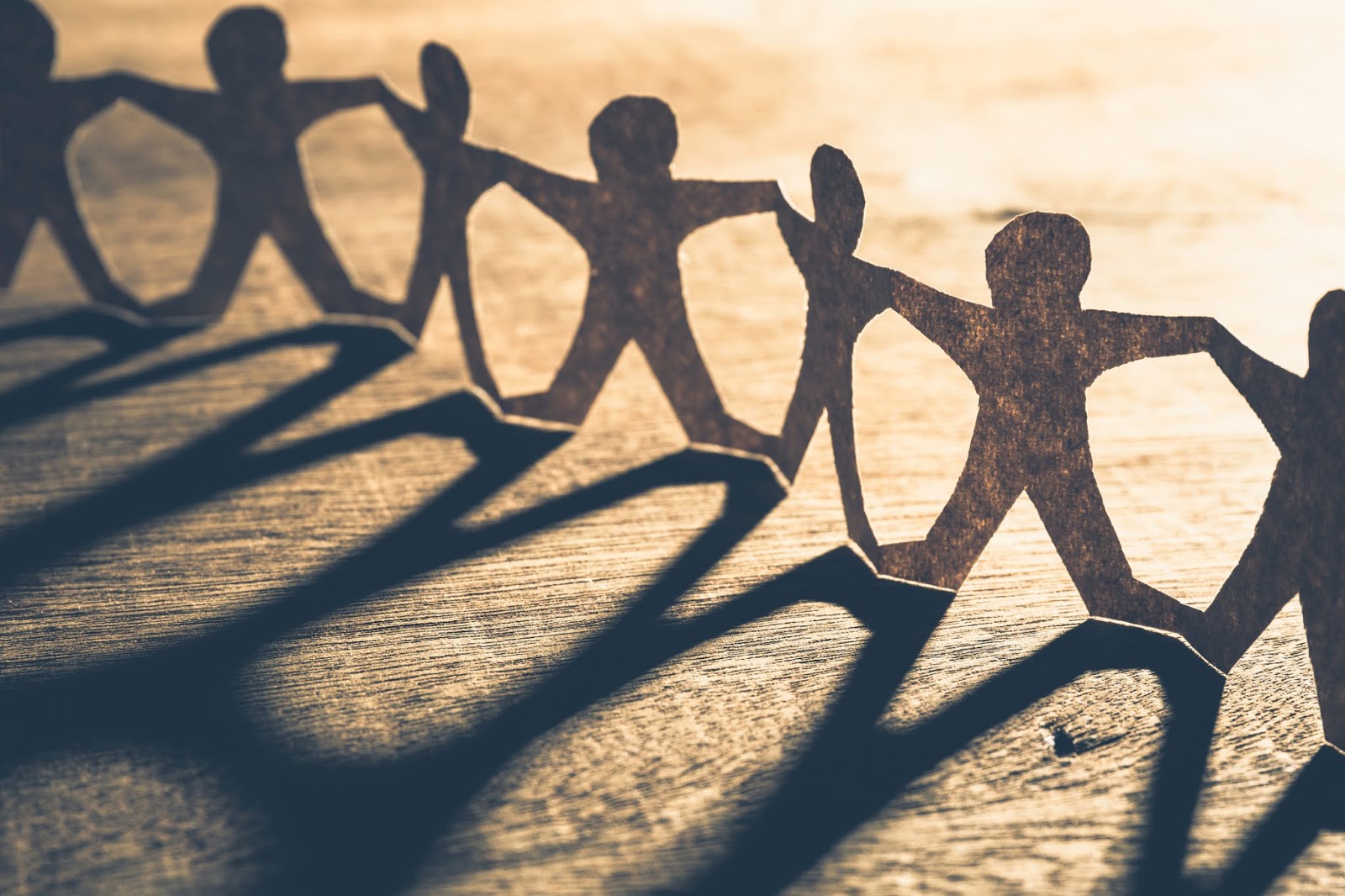 What the World Says
Some will say there is nothing to do, as there is no God.
Psalm 14:1




What does Bible say of those who say there is no God?
“The fool has said in his heart, “There is no God.”They are corrupt, They have done abominable works, There is none who does good.”
ThePlan of Salvation
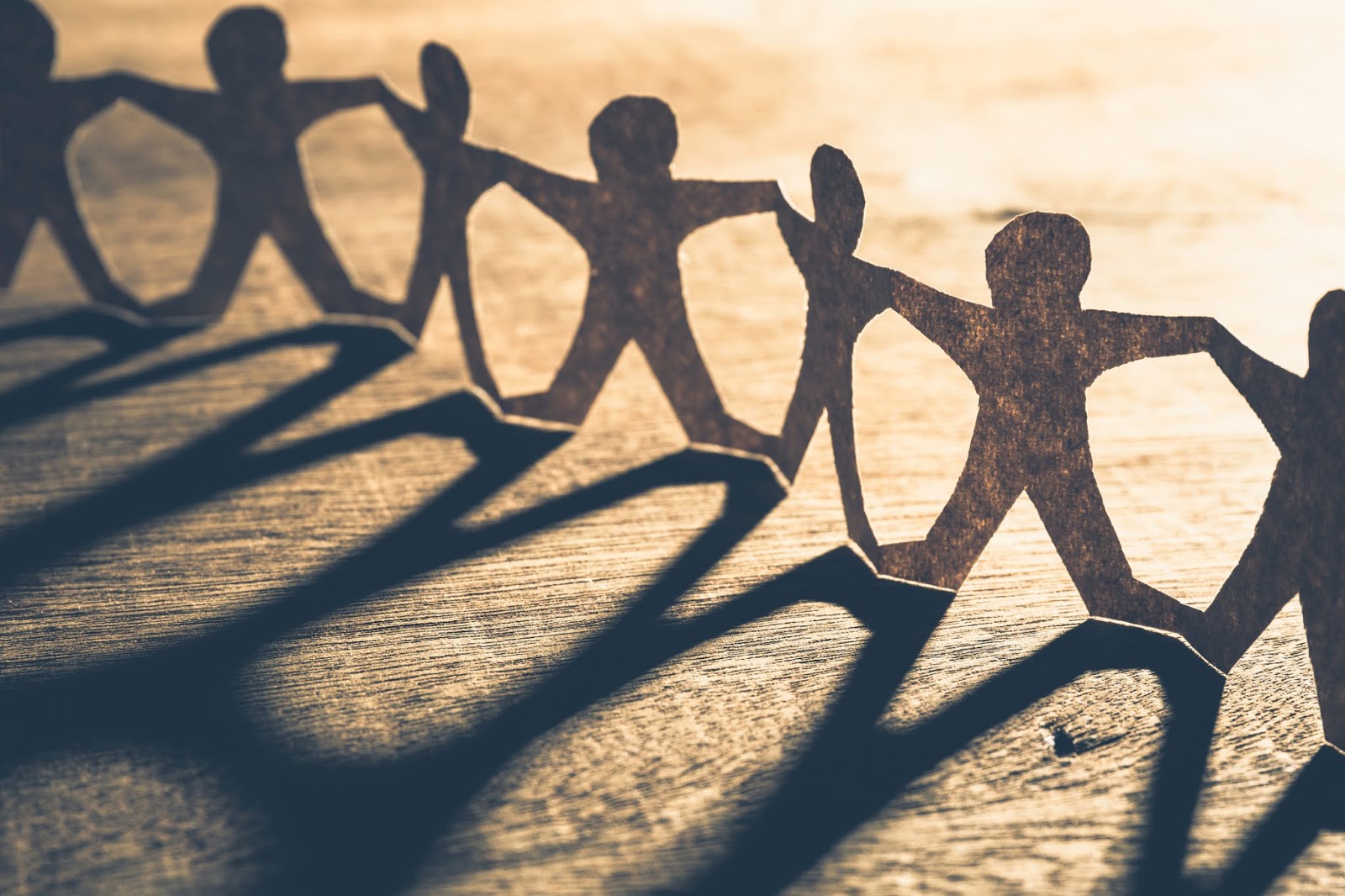 What the World Says
Others will say you just have to wait for a sign from the Holy Spirit to let you know you are saved.
Cornelius (Acts 10-11)
“And they said, “Cornelius the centurion, a just man, one who fears God and has a good reputation among all the nation of the Jews, was divinely instructed by a holy angel to summon you to his house, and to hear words from you.”… Send therefore to Joppa and call Simon here, whose surname is Peter. He is lodging in the house of Simon, a tanner, by the sea. When he comes, he will speak to you.’ So I sent to you immediately, and you have done well to come. Now therefore, we are all present before God, to hear all the things commanded you by God.”
ThePlan of Salvation
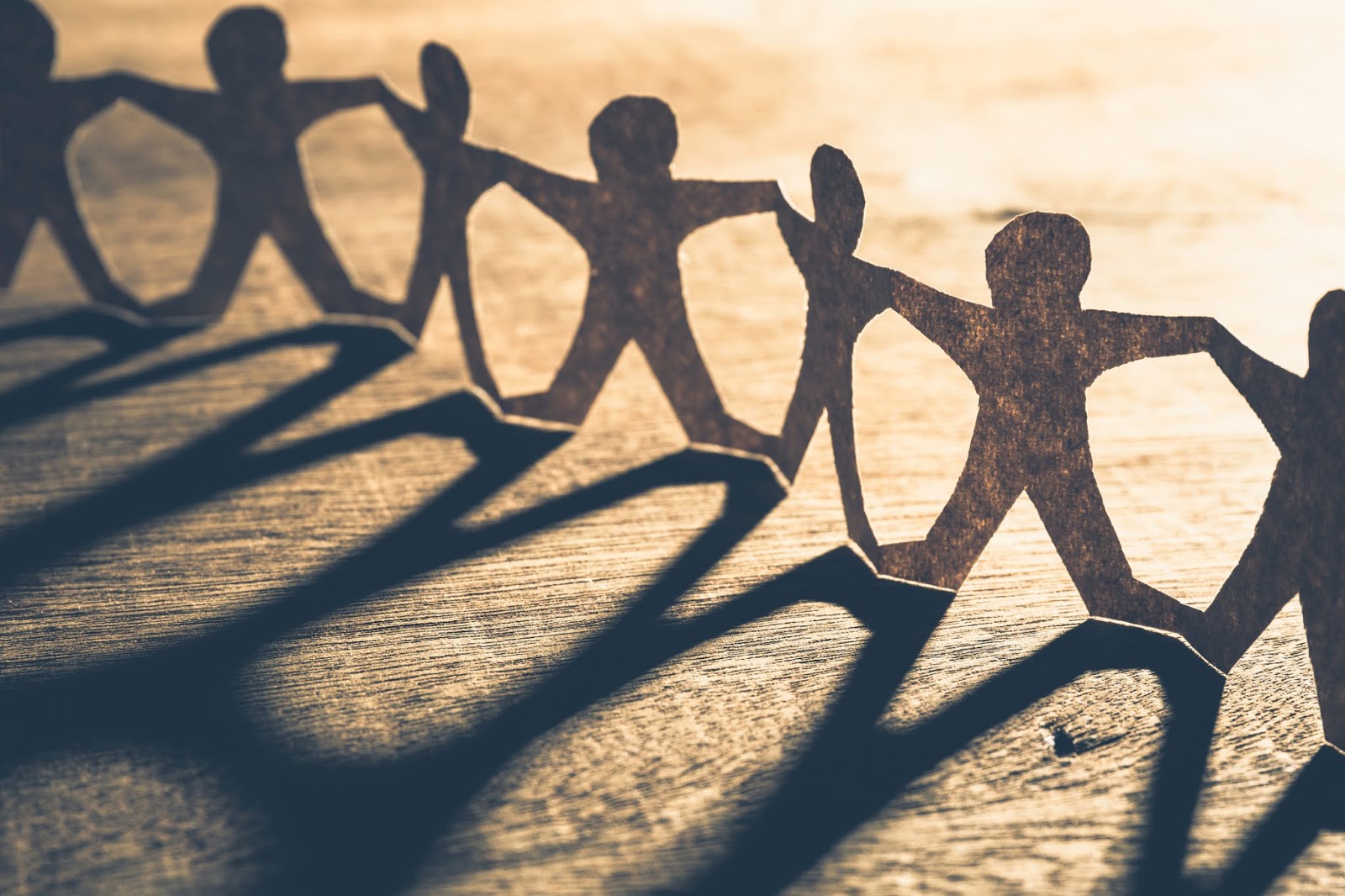 What the World Says
Others will say you just have to wait for a sign from the Holy Spirit to let you know you are saved.
Cornelius (Acts 10-11)
Cornelius was visited by an angel but what did he want to hear? (Acts 10:22, 32-33)
Even after the Holy Ghost fell on them, what did Peter do? (Acts 10:48)



When did the Holy Ghost fall on the household of Cornelius? (Acts 11:15)
ThePlan of Salvation
“And he commanded them to be baptized in the name of the Lord. Then they asked him to stay a few days.”
“And as I began to speak, the Holy Spirit fell upon them, as upon us at the beginning.”
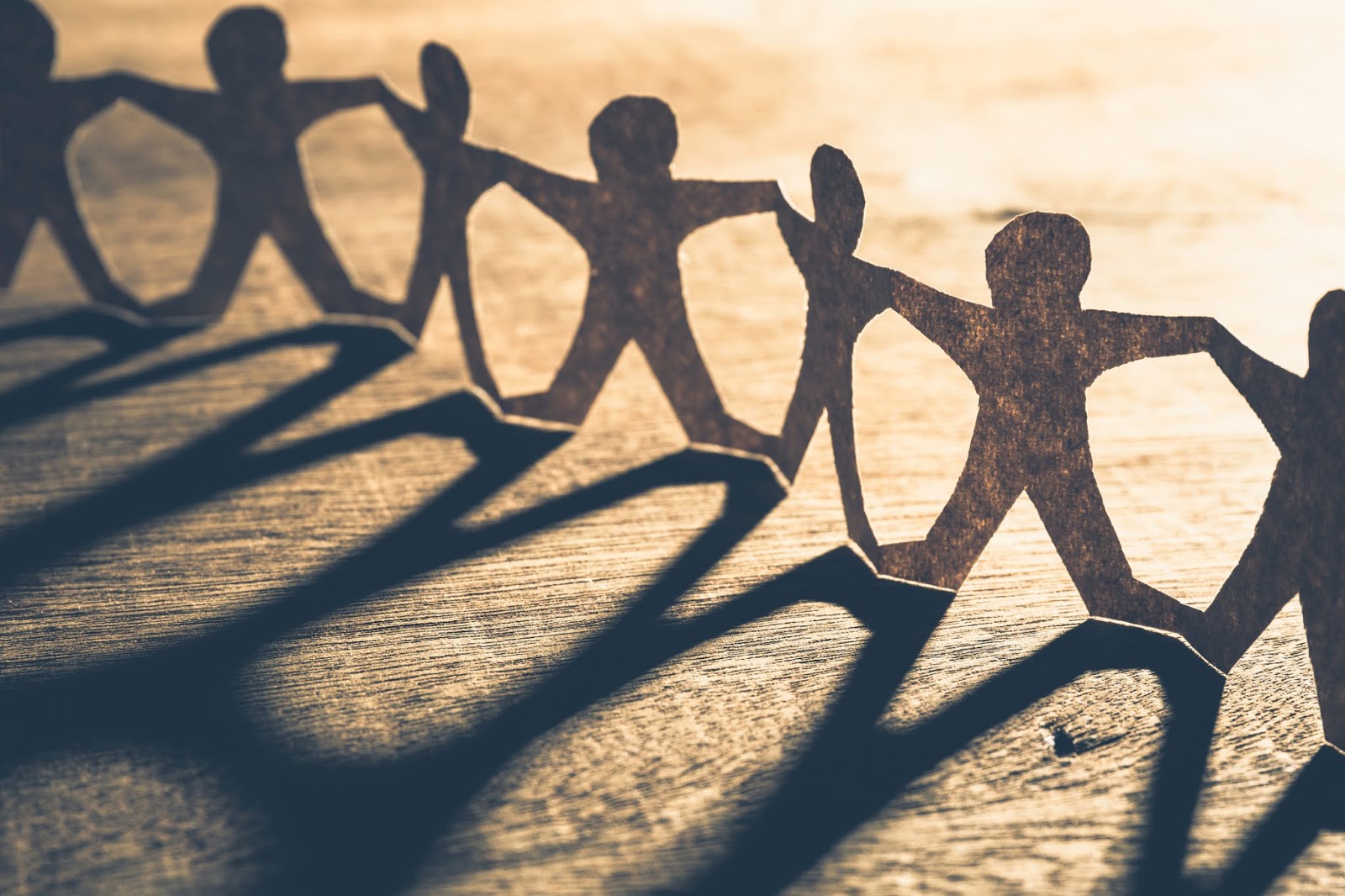 What the World Says
Even others will say all you have to do is believe that Jesus is the Christ.
James 2:19



Who believes in God?
“You believe that there is one God. You do well. Even the demons believe—and tremble!”
ThePlan of Salvation
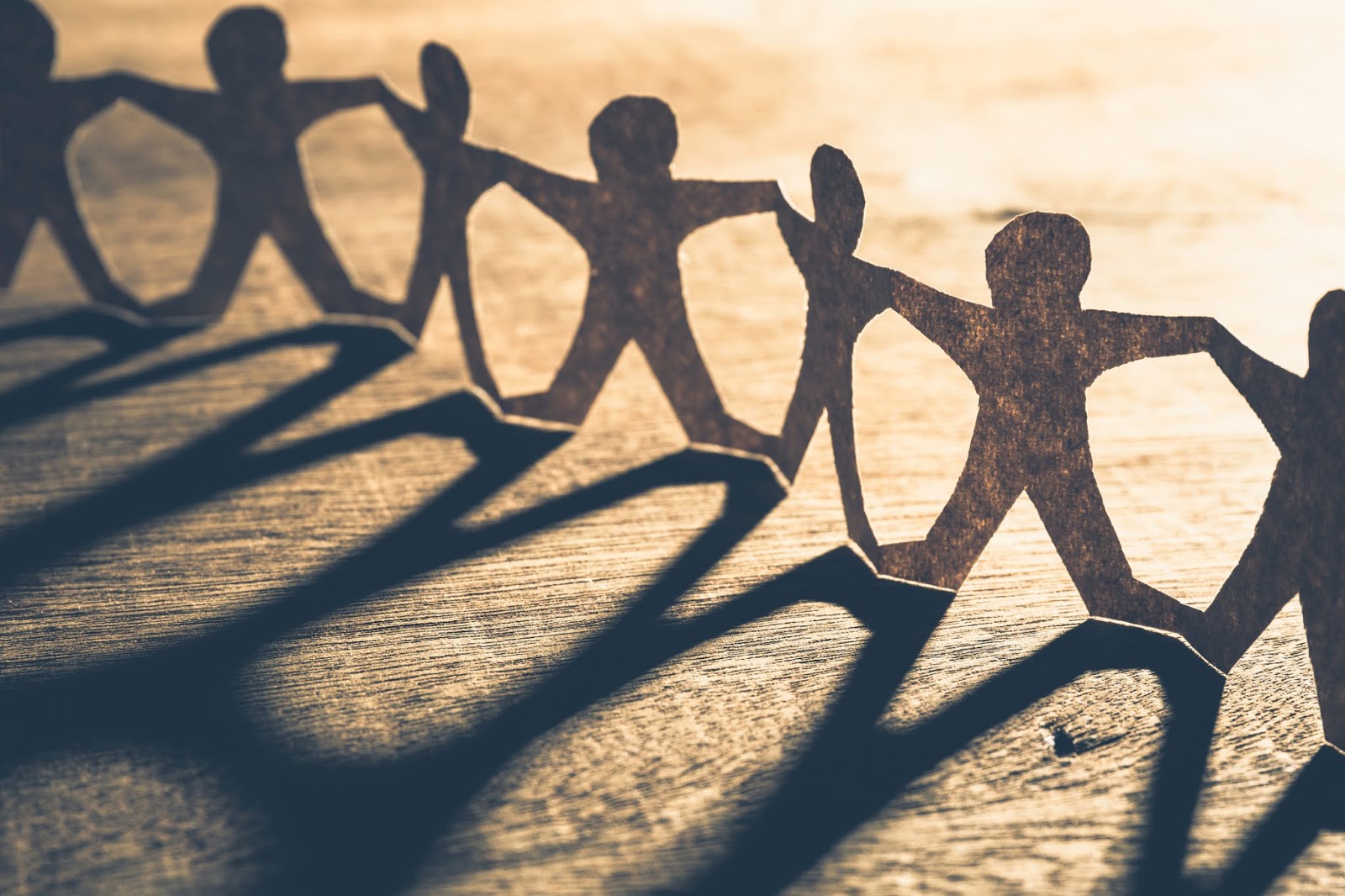 What the World Says
Even others will say all you have to do is believe that Jesus is the Christ.
Matthew 8:28-29







Who else do demons believe in?
“When He had come to the other side, to the country of the Gergesenes, there met Him two demon-possessed men, coming out of the tombs, exceedingly fierce, so that no one could pass that way. And suddenly they cried out, saying, “What have we to do with You, Jesus, You Son of God? Have You come here to torment us before the time?”
ThePlan of Salvation
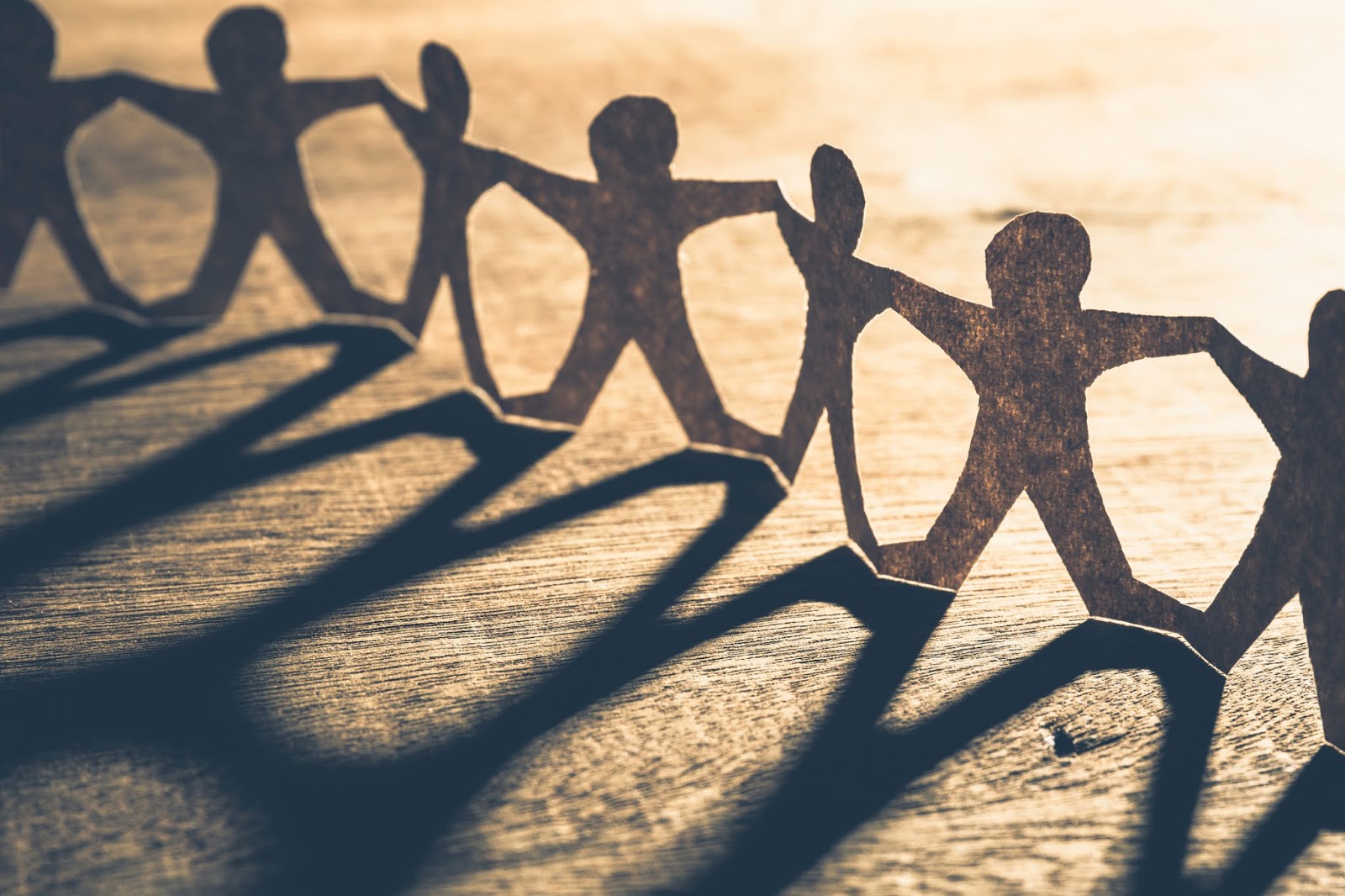 What the World Says
Even others will say all you have to do is believe that Jesus is the Christ.
Matthew 4:1,3,6







If the devil was trying to tempt Jesus to fall into temptation and then not be a suitable sinless offering, what does Satan also believe?
“Then Jesus was led up by the Spirit into the wilderness to be tempted by the devil….
Now when the tempter came to Him, he said, “If You are the Son of God, command that these stones become bread.”…
and said to Him, “If You are the Son of God, throw Yourself down. For it is written…”
ThePlan of Salvation
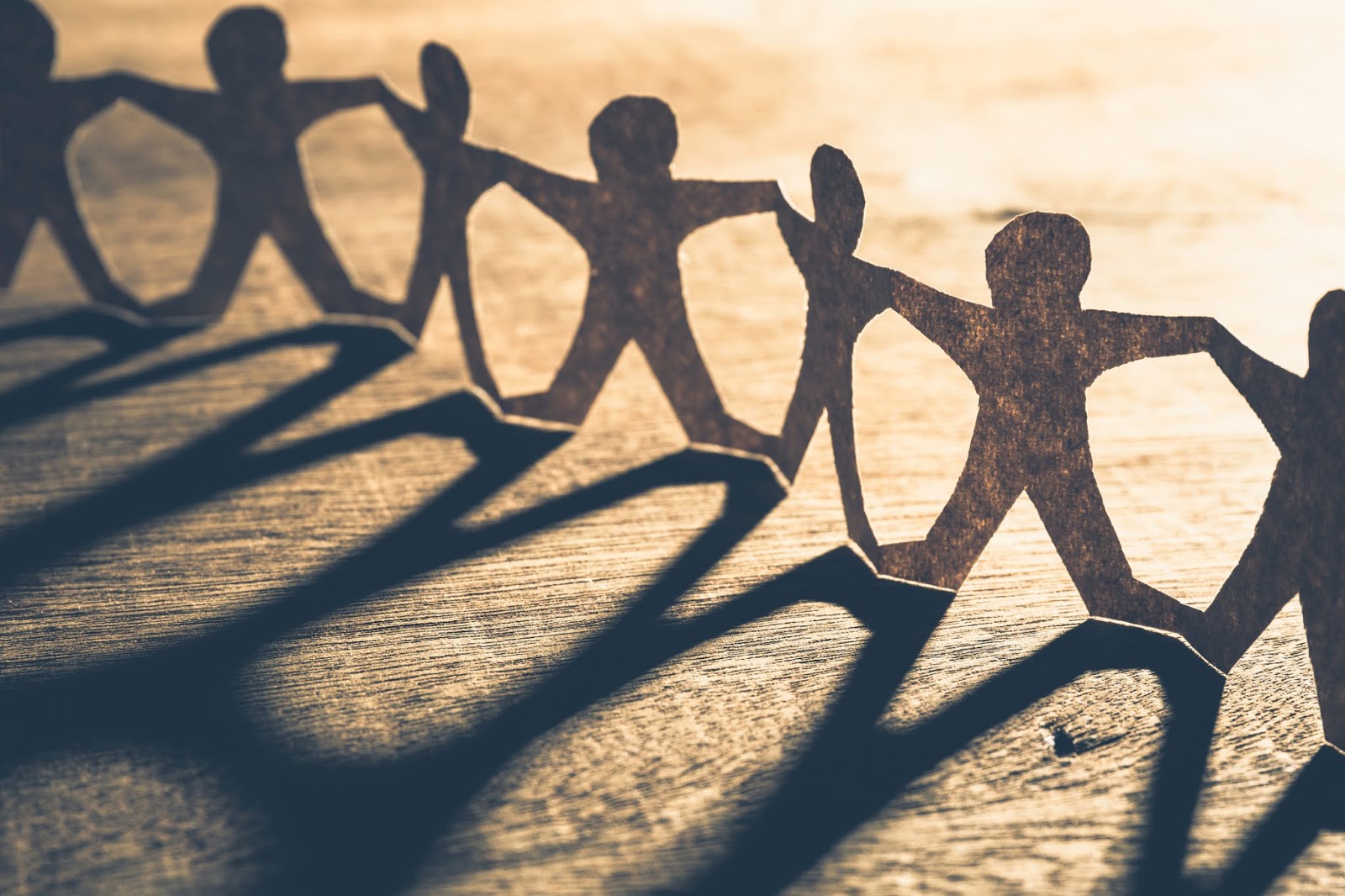 What the World Says
Even others will say all you have to do is believe that Jesus is the Christ.
Matthew 7:21-27
“Not everyone who says to Me, ‘Lord, Lord,’ shall enter the kingdom of heaven, but he who does the will of My Father in heaven. Many will say to Me in that day, ‘Lord, Lord, have we not prophesied in Your name, cast out demons in Your name, and done many wonders in Your name?’ And then I will declare to them, ‘I never knew you; depart from Me, you who practice lawlessness!’…
ThePlan of Salvation
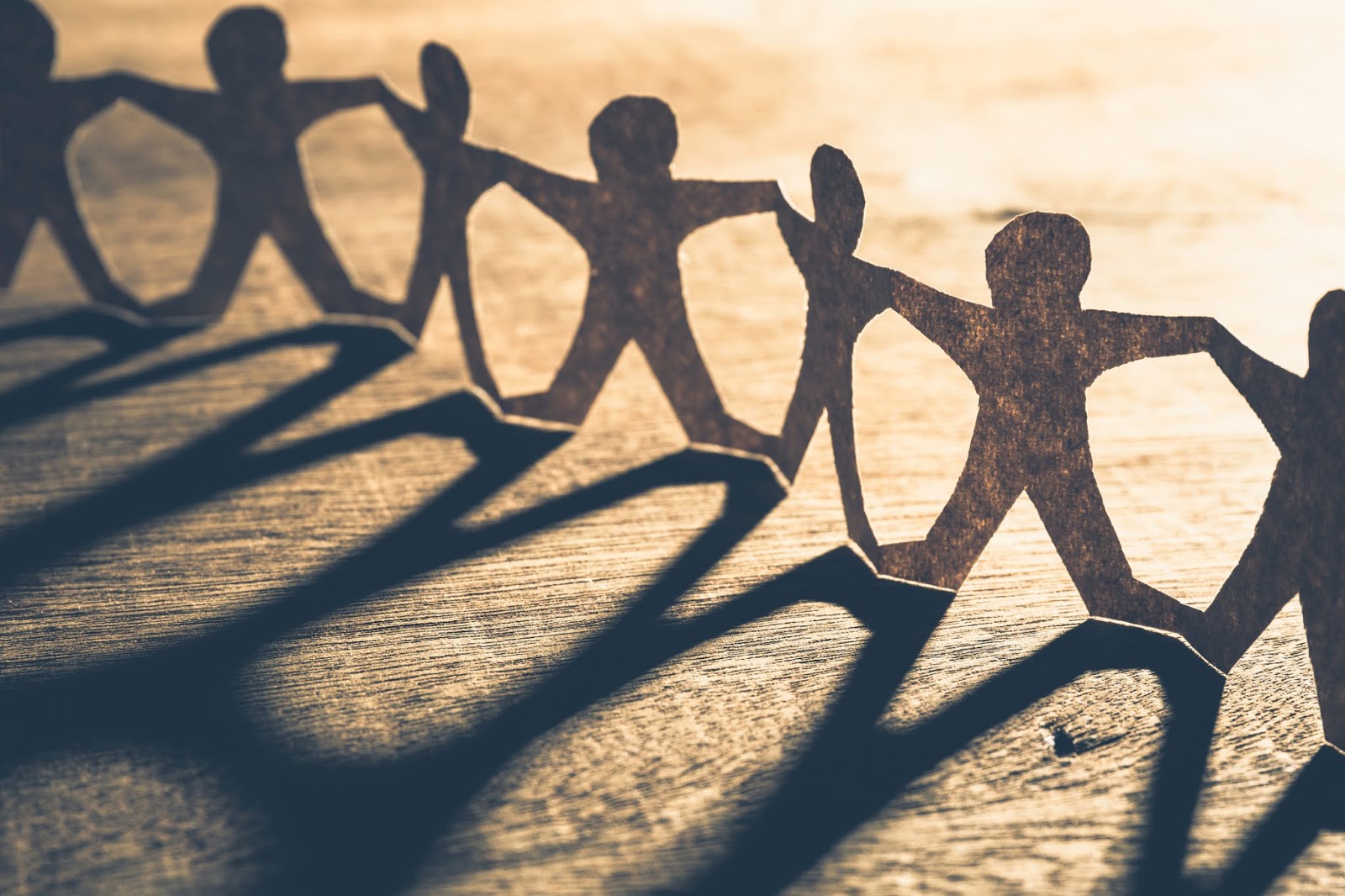 What the World Says
Even others will say all you have to do is believe that Jesus is the Christ.
Matthew 7:21-27
“…Therefore whoever hears these sayings of Mine, and does them, I will liken him to a wise man who built his house on the rock: and the rain descended, the floods came, and the winds blew and beat on that house; and it did not fall, for it was founded on the rock.  But everyone who hears these sayings of Mine, and does not do them, will be like a foolish man who built his house on the sand: and the rain descended, the floods came, and the winds blew and beat on that house; and it fell. And great was its fall.”
ThePlan of Salvation
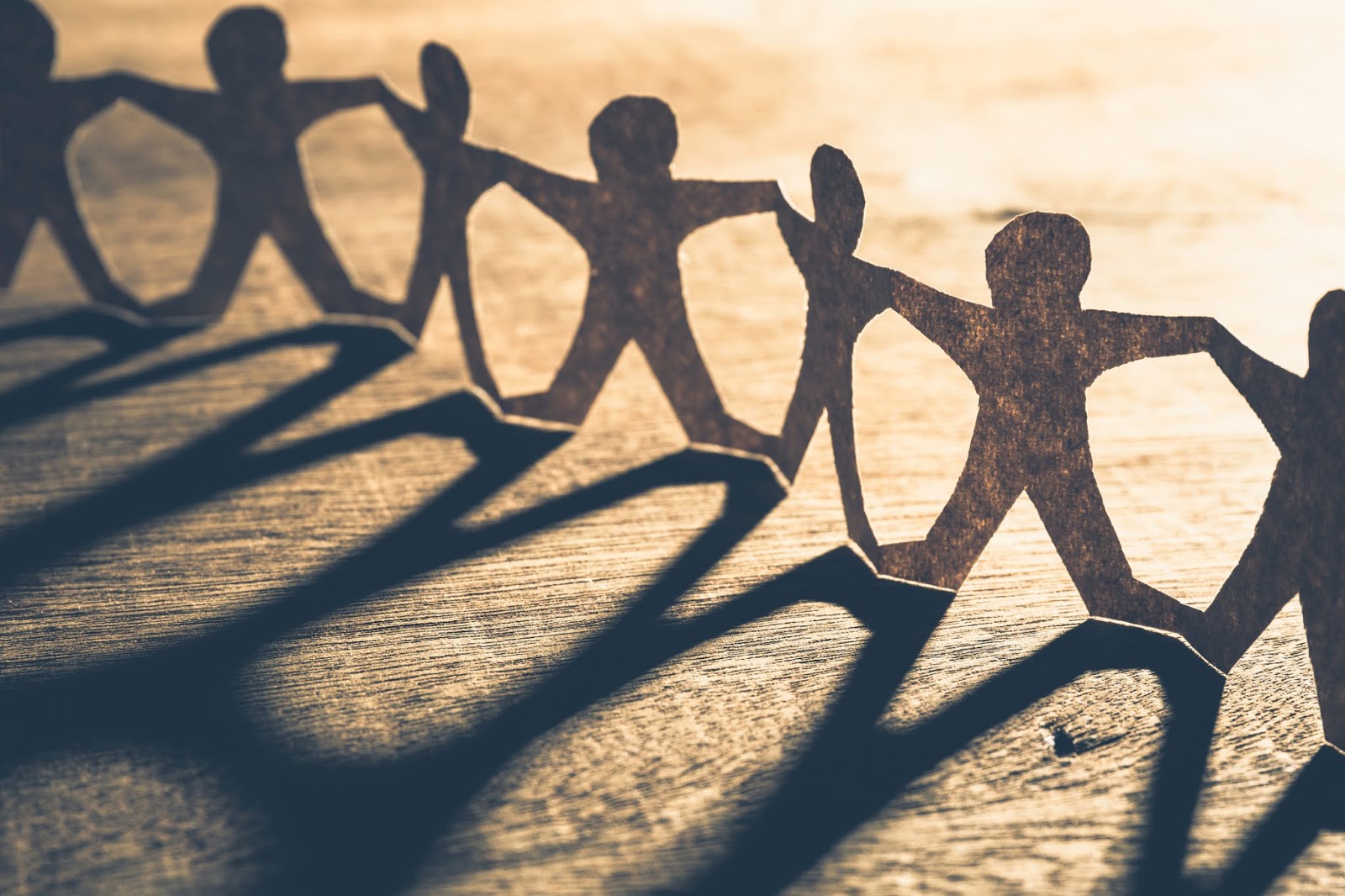 What the World Says
Even others will say all you have to do is believe that Jesus is the Christ.
Matthew 7:21-27
Did the many of Matthew 7:21-27 believe that Jesus Christ is the Lord?
Did they lack doing good deeds?
What did they lack?
ThePlan of Salvation
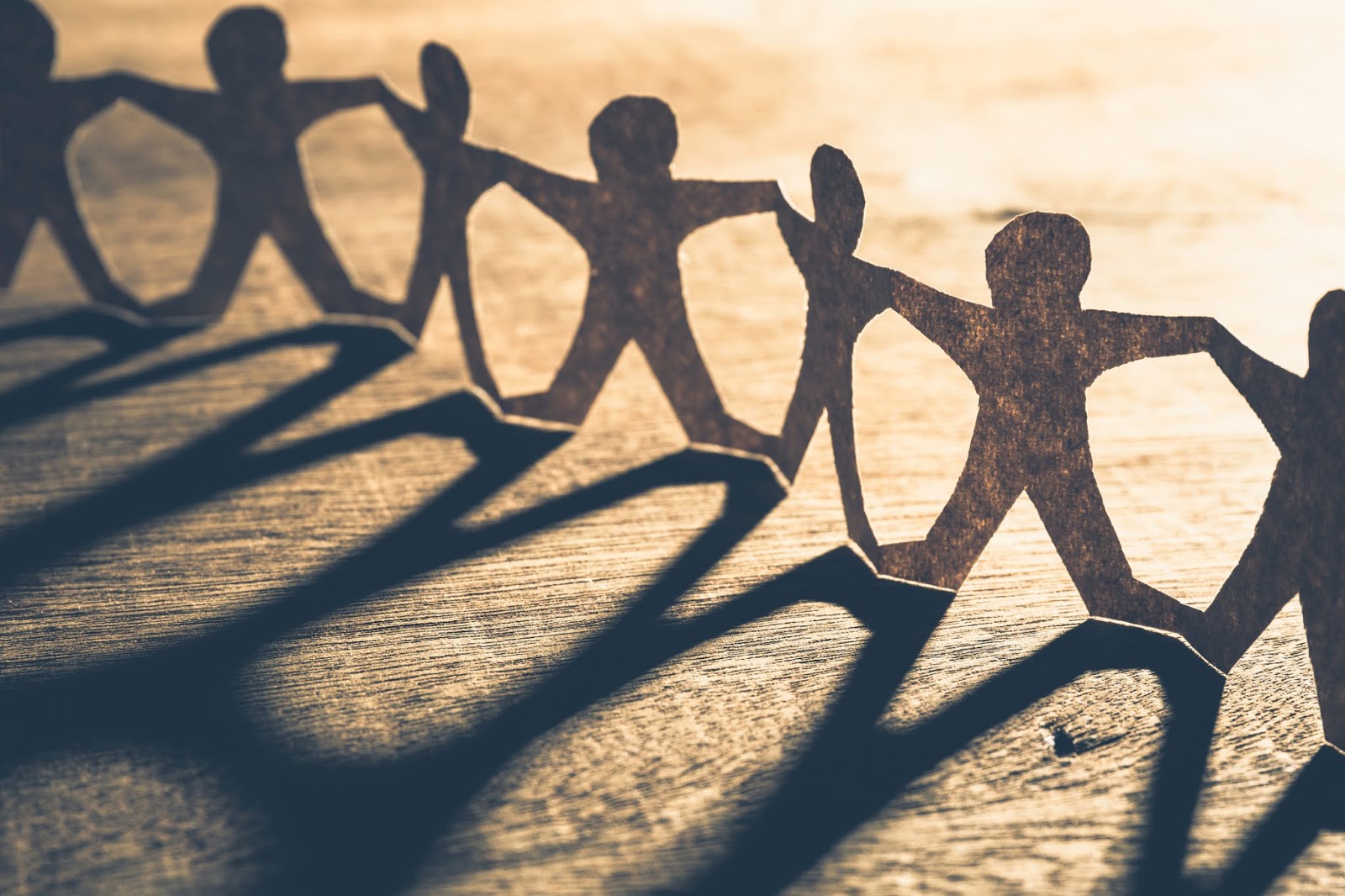 What Does the Bible Say
In study on creeds last week, we discussed how the word of God makes a Christian.
Let’s give some attention for a while to a procedure whereby we can find out what the word of God says about how to become a Christian.
Let’s examine the conversions in the book of Acts.
ThePlan of Salvation
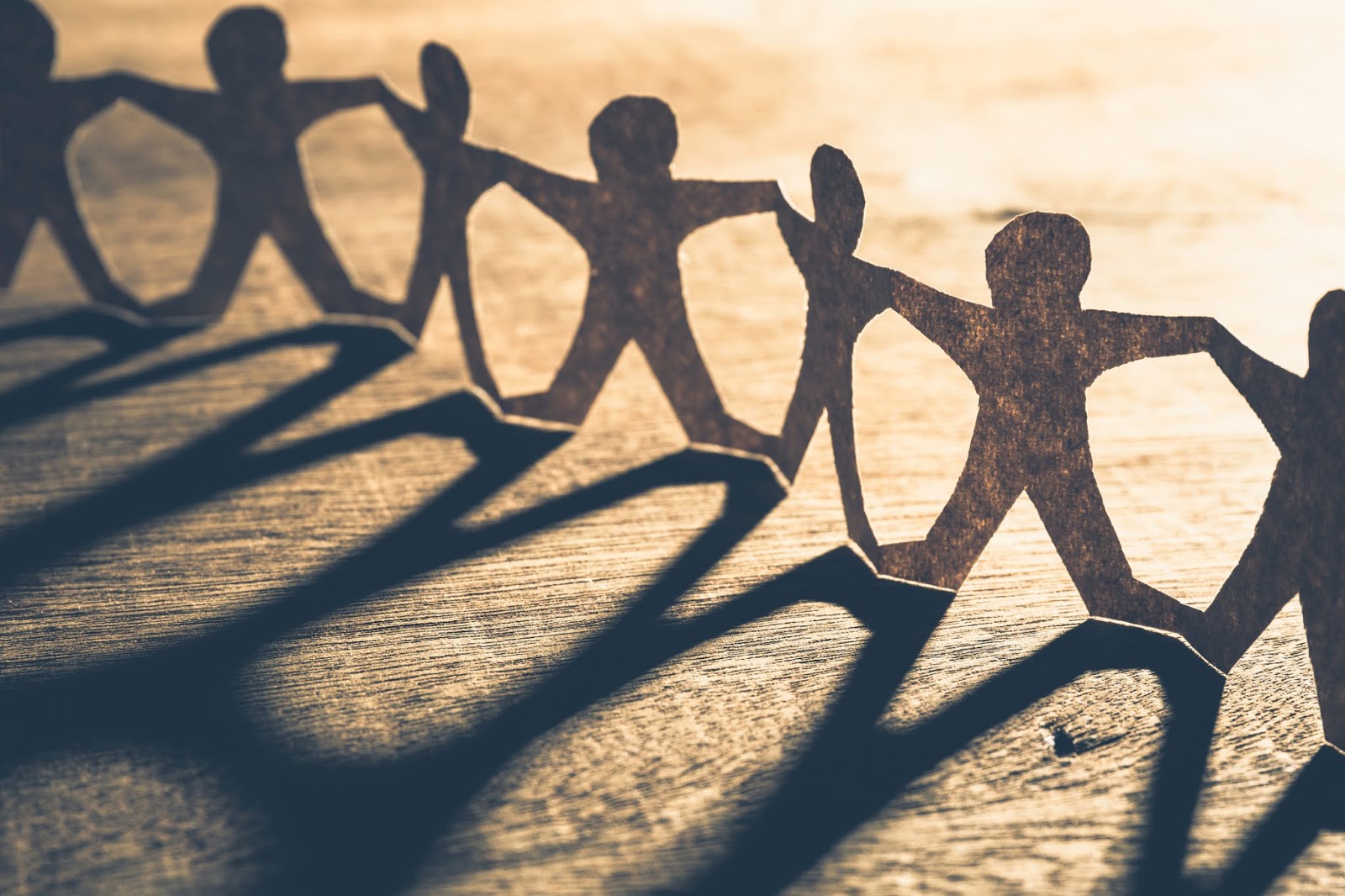 What Does the Bible Say
ThePlan of Salvation
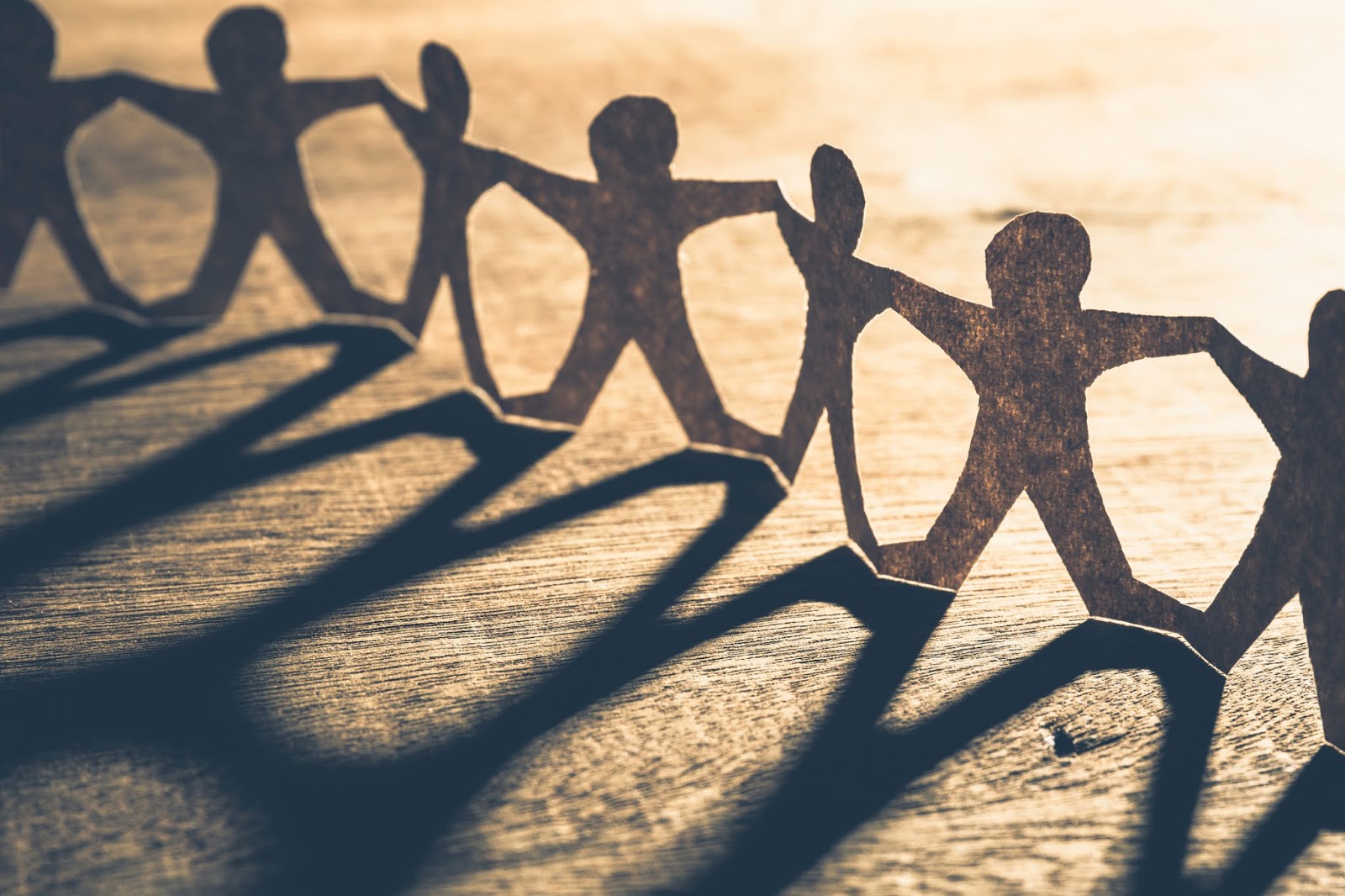 What Does the Bible Say
ThePlan of Salvation
[Speaker Notes: Notice there are many empty spaces in the chart. This raises some concern about why that would be the case. In the first place, the Bible doesn’t claim to give a complete sermon anywhere. It is complete as a unit but not sermon by sermon (2 Tim. 3:16). If you want to know what the word of God says about the Lord’s Supper, read what it says in various passages, and you have what the word says about it.

In the second place, many of the converts were at different stages when they learned the truth. For instance, the Philippian jailer wouldn’t have known Jesus from the local deputy sheriff, so he had to be told to believe. To understand this situation, think for a moment about someone traveling from California to Florida. When the person left California and asked someone along the way how far it is to Florida, the answer might be 2000 miles.  Near St. Louis, it might be 1000 miles. In South Georgia, someone might say it is 100 miles. All three answers were true, yet different. Why? The traveler was at different points each time.]
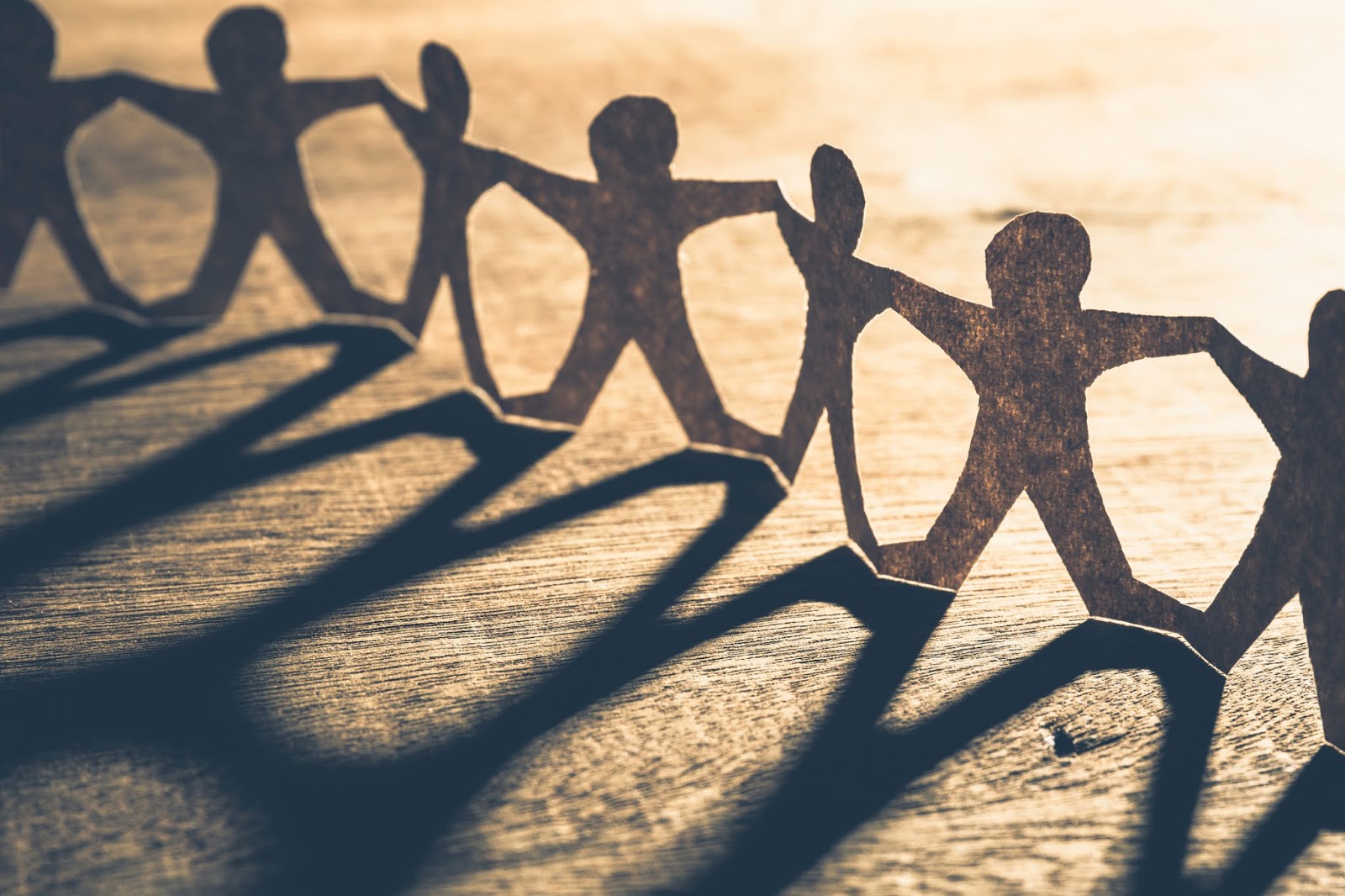 What Does the Bible Say
ThePlan of Salvation
[Speaker Notes: And also as we read in Acts 2, Peter commanded them to repent and be baptized for the remission of sins.  So if all the conversions in Acts had baptism for the remission of sins or to be saved, what else did they all have?   REPENTANCE.]
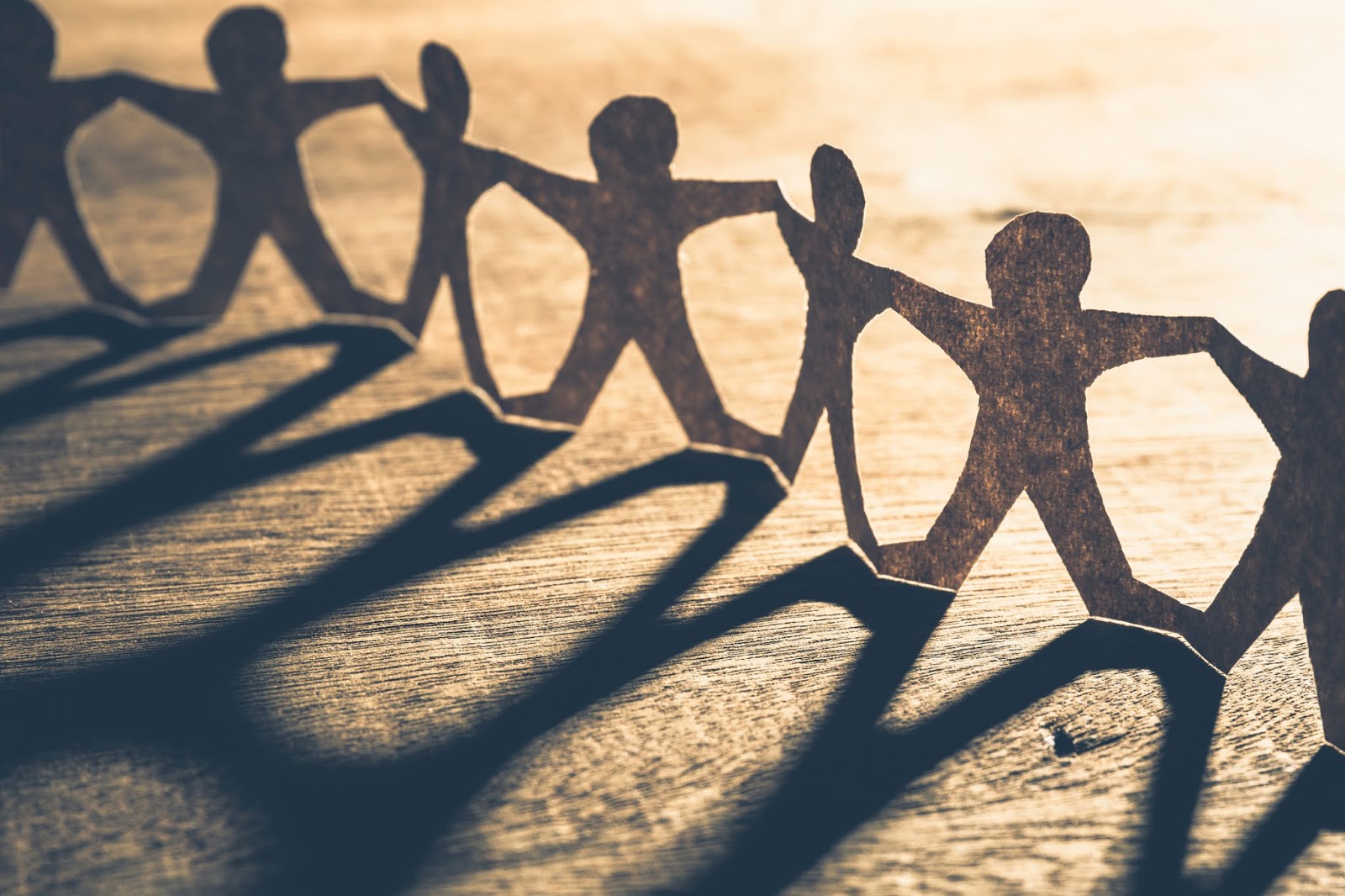 What Does the Bible Say
ThePlan of Salvation
[Speaker Notes: Again Romans 10:9-10 says confession is made unto salvation; so if all the conversions in Acts had baptism for the prospect to be saved, what else did they all have?   CONFESSION

(and logically how would the person doing the baptism know that the person believes that Jesus is the Christ (as we read in Jn 8:24)?]
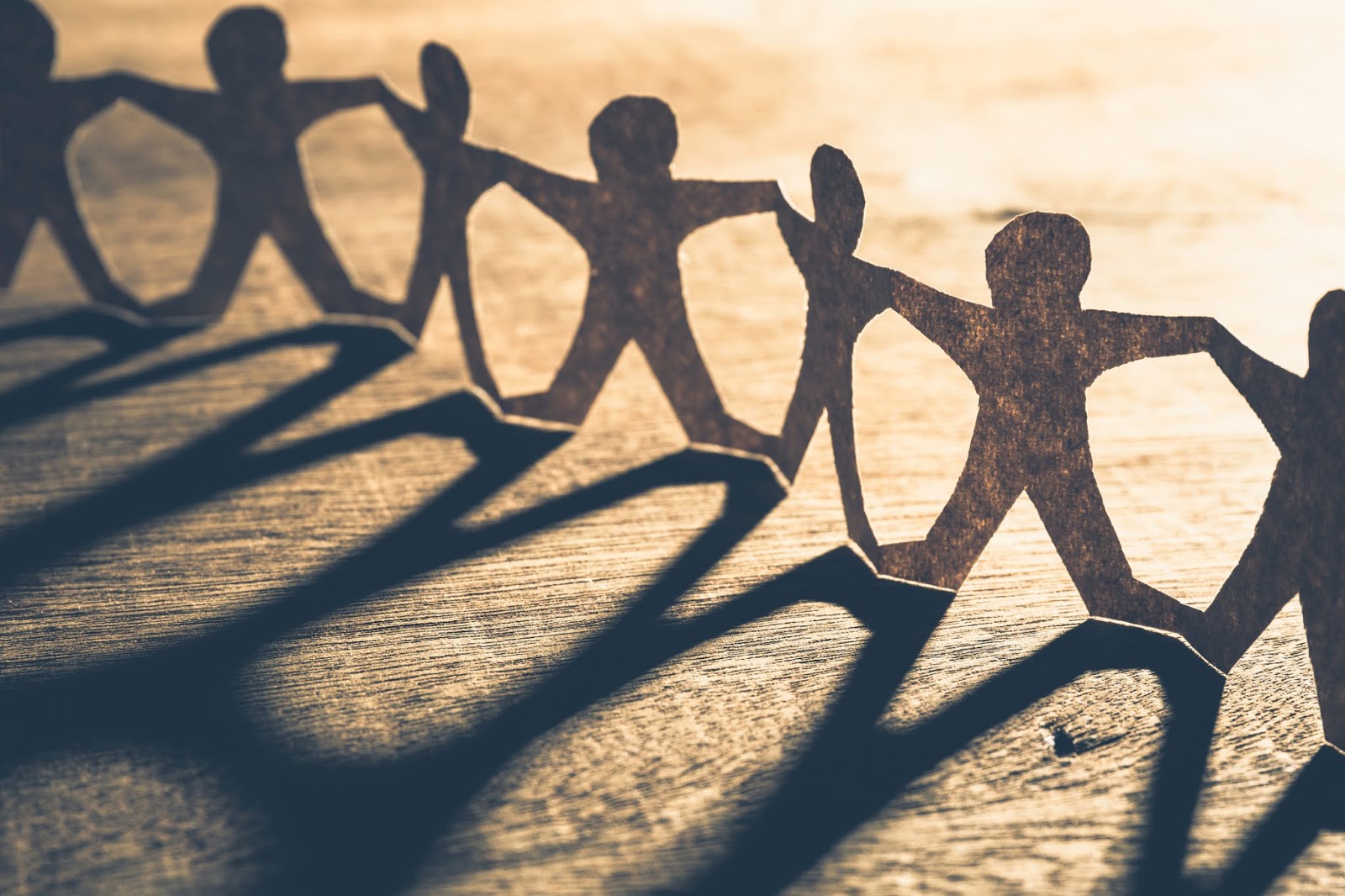 What Does the Bible Say
ThePlan of Salvation
[Speaker Notes: Also note the urgency of baptism in the cases:
Ethiopian – See here!  Now!
Saul – Why are you waiting?
Philippian Jailor – the same hour of the night (midnight) – not wait till morning, or let’s check my calendar, or when is our next quarterly baptisms?]
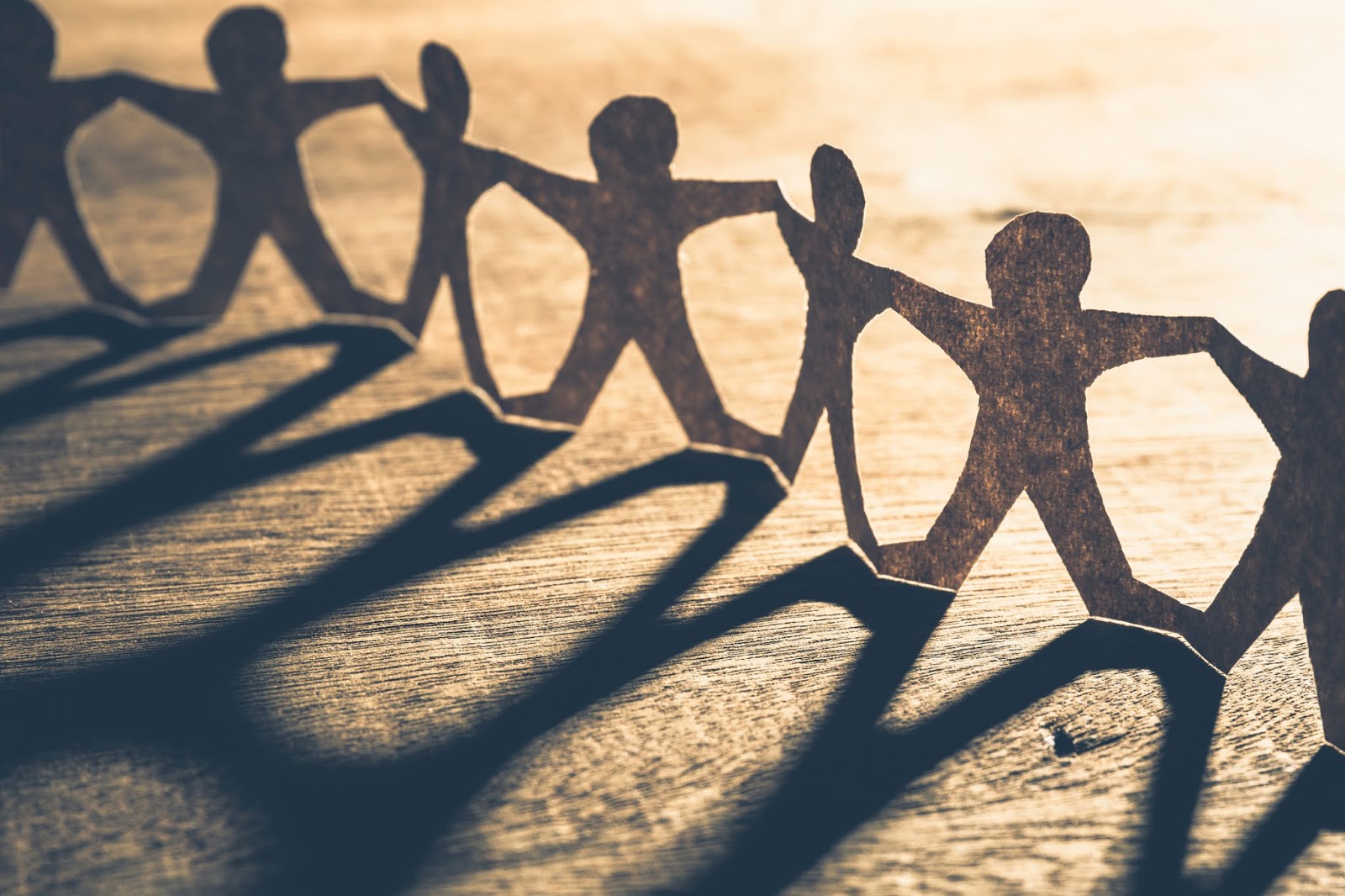 What Does the Bible Say
CONVICTING
INSTRUCTING
TURNING
TELLING
CLEANSING
ThePlan of Salvation
Life & mind
[Speaker Notes: Some never get beyond the mental conviction stage. They believe in Christ, they say. But they never act on their belief. They are like the devils who believe and tremble (Jas. 2:19). Others reach the turning stage, but go no further. They repent by cleaning up their life to some extent, but never act on the change in their thinking. Some reach the acknowledgement stage. They confess as the eunuch did that Jesus Christ is the Son of God. Yet, they never go any further.

The last stage is the cleansing stage. It’s obeying that same form of doctrine in Roman 6:17, 3-4 that just as Christ was dead, buried and arose so we also are buried with him in baptism and raised to walk in newness of life.  It is no more important than any other stage.  Only by obeying all of these commands are you doing God’s will, and have that answer of a good conscience to God (1 Pet. 3:21)]